Sport u OŠ. Blato
2012./2013.
Mali   NOGOMET
Mali nogomet     3. mjesto  Županijsko natjecanje
Sudjelovali:   Mario Sardelić, Frano Marinović,
Frank Žanetić,Marko Žuvela,Frano Borovina;
Jakov Marinović,Dario Cetinić, Mario Žanetić,
Anđelo Šimunović, Ante Gavranić
  
                                            Voditelj: Igor Gudelj
Atletika  7. i 8. razredi
ATLETIKA    7. i 8.  m                                                                            4.mjesto županijsko natjecanje
Sudjelovali:  Luka Žanetić,Frano Marinović, 
Mario Žaknić, Ivan Šeparović,Branimir Sardelić,
Jakov Marinović,Frank Žanetić,JurePecotić,Anđelo
Šimunović, Petar Bačić
Pojedinačno -županijski prvaci: 
Frank Žanetić-skok udalj , 
Ivan Šeparović-skok uvis,
Županijski viceprvaci  :
Frano Marinović  100m
Jure Pecotić  skok udalj

                                  Voditelj:Gordana Šeparović
Atletika  ž  7. i 8. r
atletika   7. i 8.  Ž         2. mjesto - županijsko natjecanje
Sudjelovale:  Jelena Oreb,Nikolina Cetinić , 
Barbara Teskera,Marija Marinović,Barbara
Marinović, Linda Žuvela , Andrea Kunjašić,
Ela Šeparović,Ivana Šeparović,Antonela Bačić, 
Mihaela Šeparović, Valentina Surjan
Pojedinačno županijska prvakinja:
Ivana Šeparović-skok uvis
                                   Voditelj : Zvjezdana Padovan
                                                     Gordana Šeparović
Košarka   Ž
Košarka ž 3. mjesto -županjsko natjecanje
Sudjelovale:  Antonela Bačić,Marta
Donjerković,Valentina Surjan,Jelena Sardelić,
Nikolina Cetinić,Marija Marinović,Patricija 
Žanetić,Ela Šeparović,Adela Žuvela,Katarina
Bosnić,Viktorija Šeparović i Ana Milat
                                  
                                  Voditelj: Gordana Šeparović
Kros   ž              2 . Mjesto - županijsko natjecanje
Sudjelovale:
Ela Šeparović
Jelena Oreb
Mihaela Šeparović
KROS  M4. MJESTO – ŽUPANIJSKO NATJECANJE
SUDJELOVALI : 

Mario Žaknić
Frano Marinović
Branimir Sardelić
Frank Žanetić
KROS
Športska Gimnastika-ž
Gimnastika   2. i 3. ekipa
Športska gimnastika ž   1. Mjesto županijsko 2. mjesto regionalno natjecanje
Sudjelovale: 1. ekipa- Ela Šeparović,Viktorija
Šeparović, Katarina Bosnić, Antonija Farčić,
Marina  Žuvela i Melani Đilas
2. ekipa-Marija Barčot,Karla Marinović, Gabrijela Borovina,Nadia Kunjašić i Marjana Martinović
3.ekipa- Frencis Šeman, Petra Cetinić,Helena Kožulj, Antonia Kunjašić, Marjana Borovina
Športska gimnastika  M
športska gimnastika m 1.mjesto županijsko  2. mjesto regionalno natjecanje
Sudjelovali: 
Ivan Bačić,Nikola Bertalan,Petar Donjerković,
Vinko   Rebo,Toni  Šeparović,Željko  Žuvela.
            
                                         
                                    Voditelj :Nenad Šeparović
šah    ž
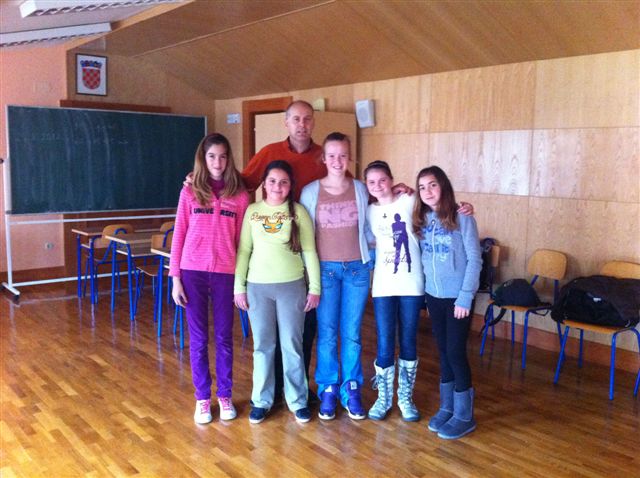 šah ž1. mjesto županijsko  2.mjesto regionalno natjecanje
Sudjelovale:
Marina Sardelić,Adela Žuvela,Antonija Bačić,
Stela Ivanković,Melani Đilas.


                                Voditelj: Marino Sardelić
Šah M
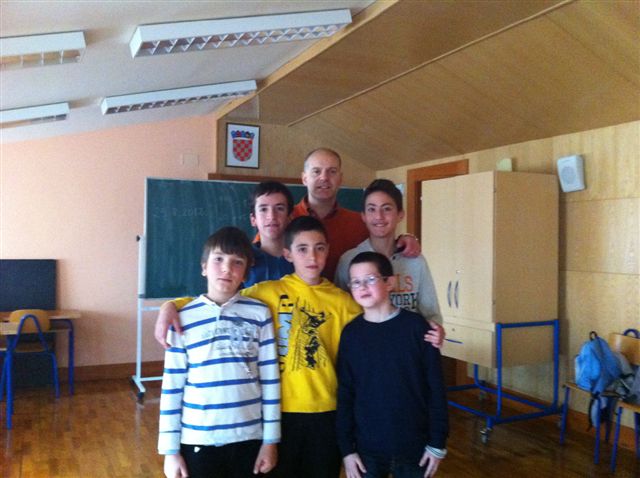 Šah m1. mjESTO županijsko natjecanje  4. mjesto regionalno natjecanje
Sudjelovali :       
 Ivan Jerebić,Mario Žaknić,Dino Kapor
 Nikola Bačić,Toni Žanetić

                                       Voditelj: Marino Sardelić
ATLETIKA M  5. I 6. RAZREDI             4. mj ŽUPANIJSKO NATJECANJE
ATLETIKA 5. I 6. M
Sudjelovali:  Dino Kapor,Ivan Žanetić,Matej
Žanetić,Mario Šimunović,Berislav Simoni,      
Ivan Mašković,Nikola Šeparović,Nikola Sokol,
 Borna Grbin,Matija Šeparović,Ivan -Patrik 
 Oreb,Marko Žanetić
   
                          Voditelj : Zvjezdana  Padovan
                                             Gordana Šeparović
Atletika  ž  5 .i 6. razred 2. mjesto – županijsko natjecanje
Atletika  ž  5. i 6.razred
Sudjelovale:MarijaBarčot,Viktorija Bosnić,Ela
Šeparović,Marta Bilić,Ksenija Bačić, Adela
Žuvela,Mihaela Šeparović,Marina Žuvela,  
Antonija Farčić,Melani Đilas,Ivana Žuvela,Mirna
Milat
Pojedinačno županijske prvakinje:
Mirna Milat  100 m
Mihaela Šeparović  200m
Marija Barčot  2.mjesto 600m
                             Voditelj :Gordana Šeparović
Univerzalna sportska Škola